UCLA Health Downtime Procedures Overview
Presented By:
Angela Amucha, BSN, RN-BC, Nurse Informaticist
1
Objectives
Types of Outages
Devices
Recovery
Drills
Role of the Nurse Informaticist
2
Priorities During the Downtime
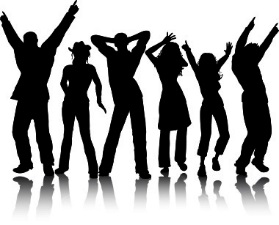 Continue to Provide Patient Care
 Access Patient Information
 Documentation During the Downtime
 Recovery After the Downtime is Over
3
Types of Outages
EMR:  The application is not accessible from the desktop icon.
Network: The data network is down, and the site is unable to access any clinical applications.
Power: All power has been lost to the site making computer systems inaccessible.
4
Downtime Devices
Computer 
Local Printer
Uninterruptible Power Supply (UPS)
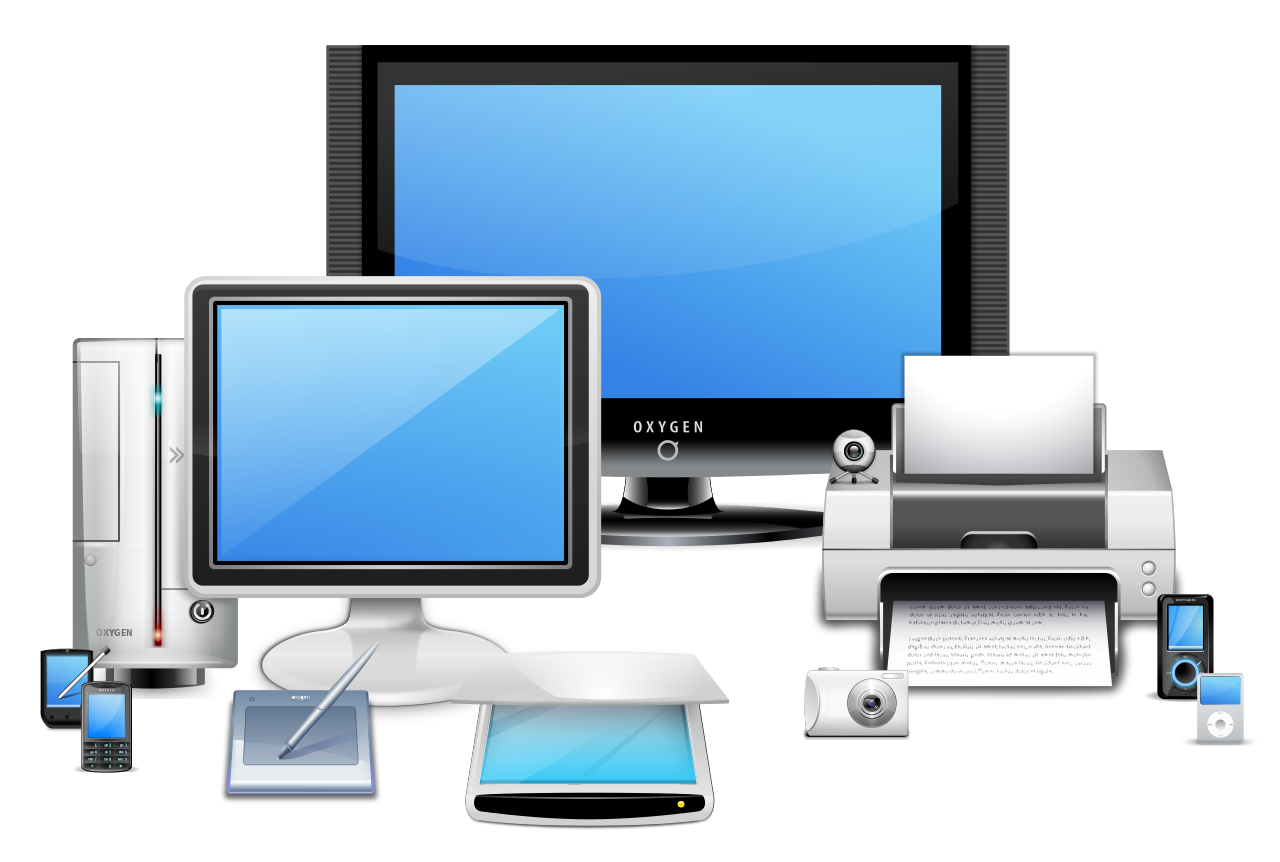 5
BCA Computer
Identified by a Red Tube and Yellow Tag
Required to always be on to receive downtime reports
Logged in at all times with a generic user account
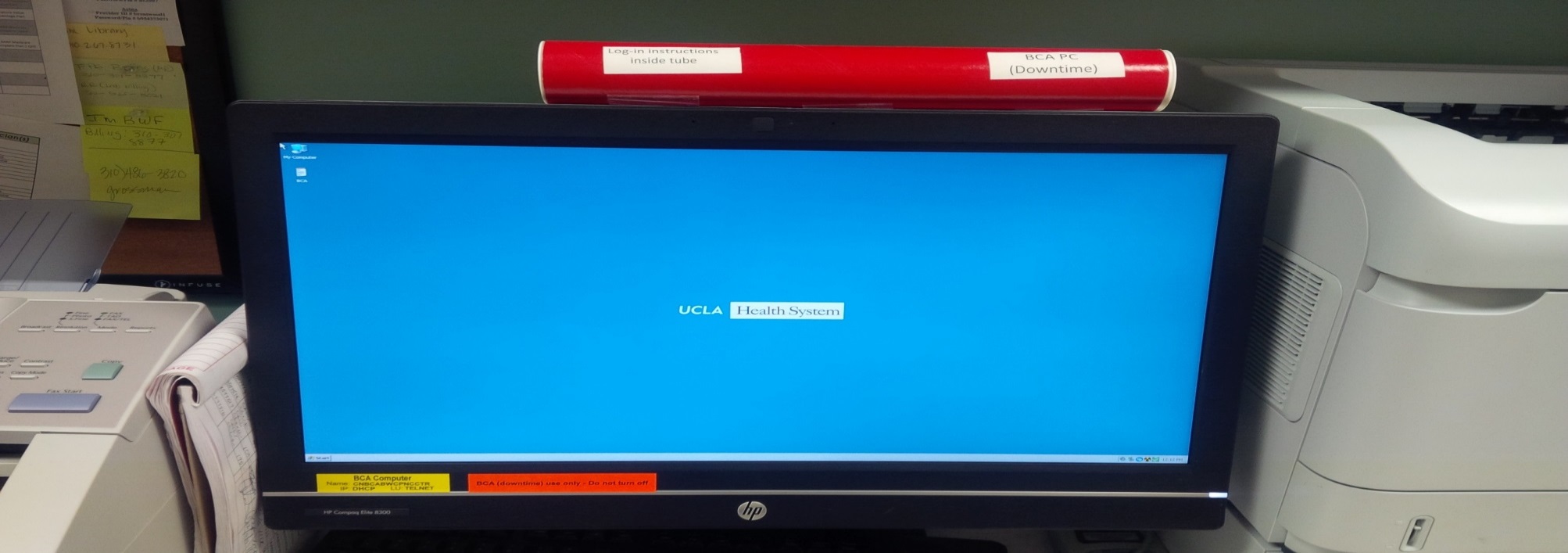 6
Printer
Printer is connected locally to the workstation
Printer is connected to the Uninterruptable Power Supply (UPS) for availability during a power outage
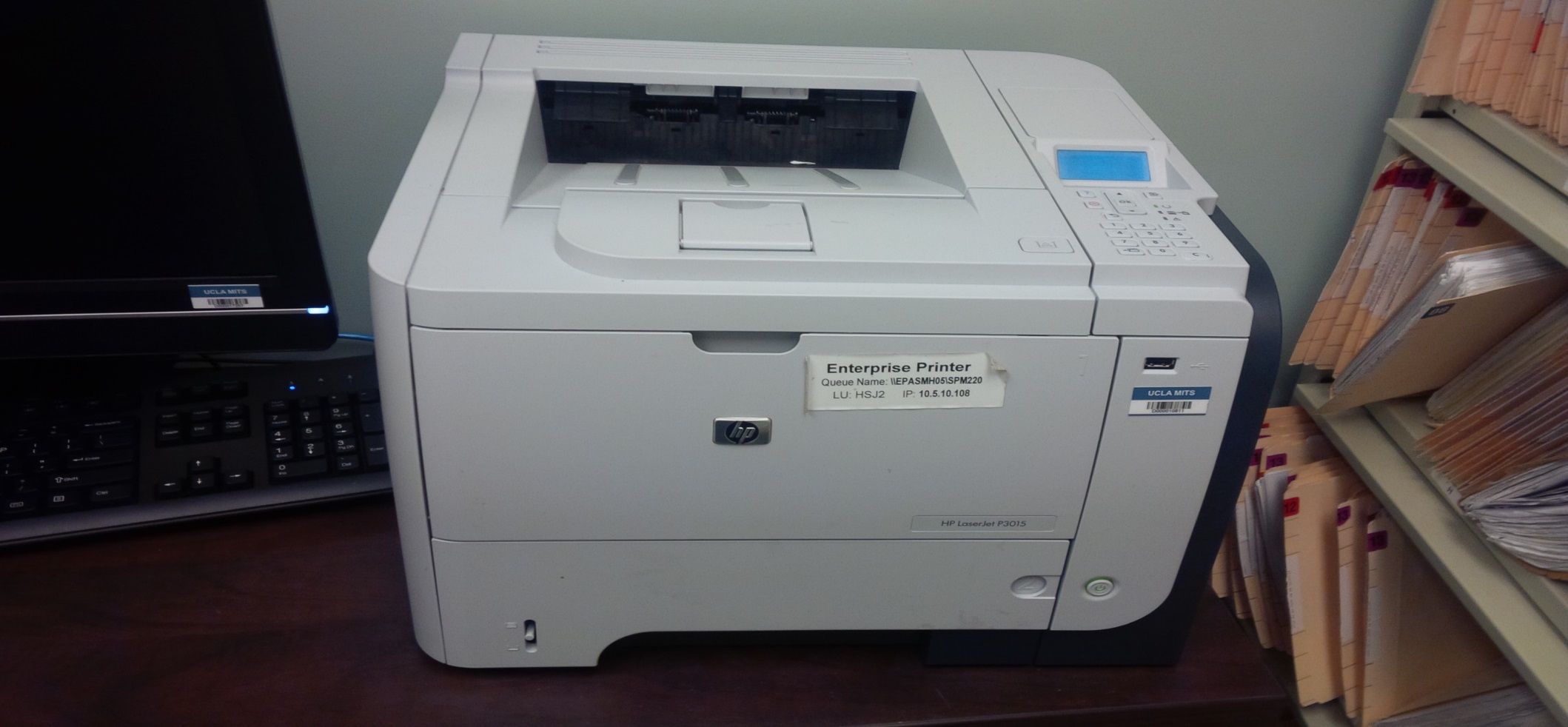 7
Uninterruptable Power Source (UPS)
Battery back-up dedicated to providing power to the BCA PC and Printer in the event of a power outage 
UPS provides up to 1 hour of backup power once building/floor power goes out
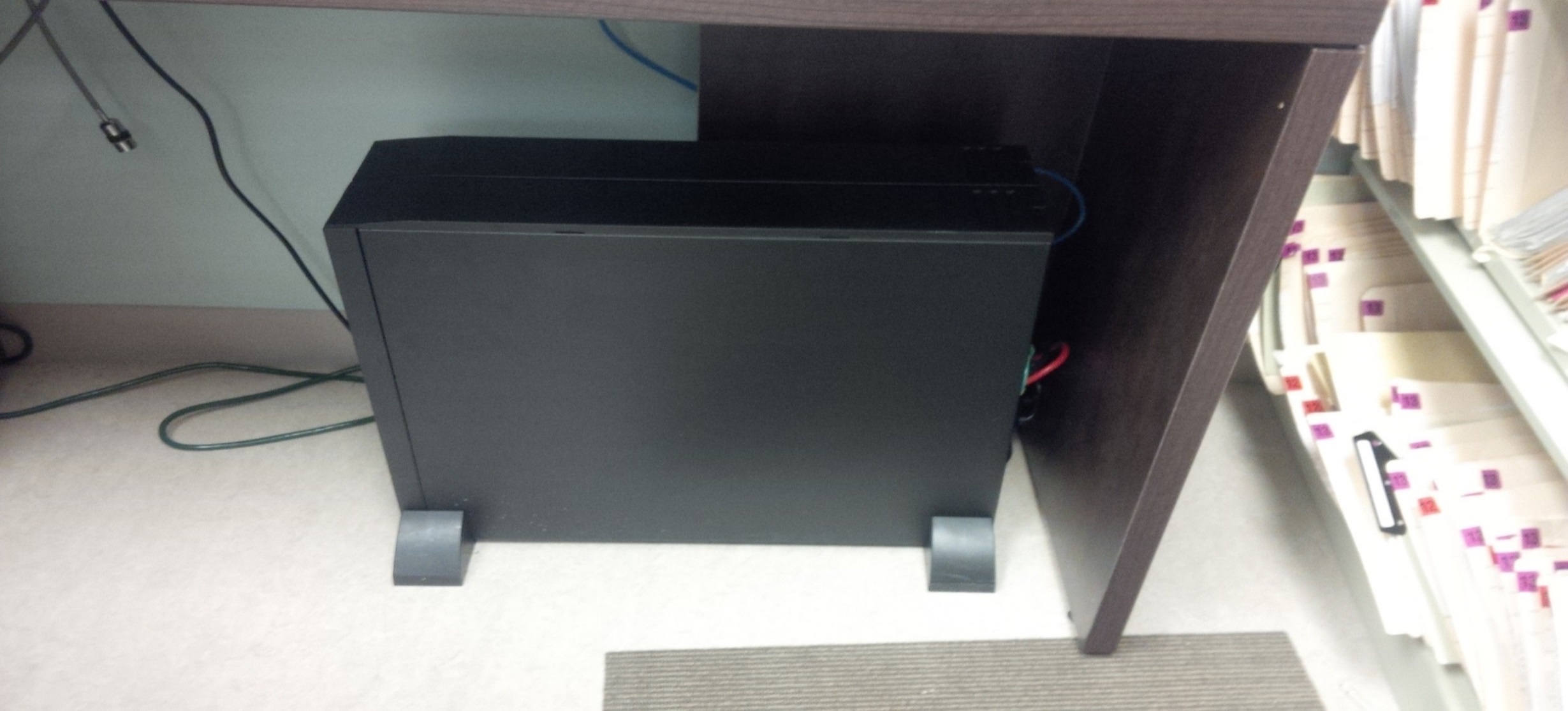 8
Downtime Screen
The Desktop screen will turn RED
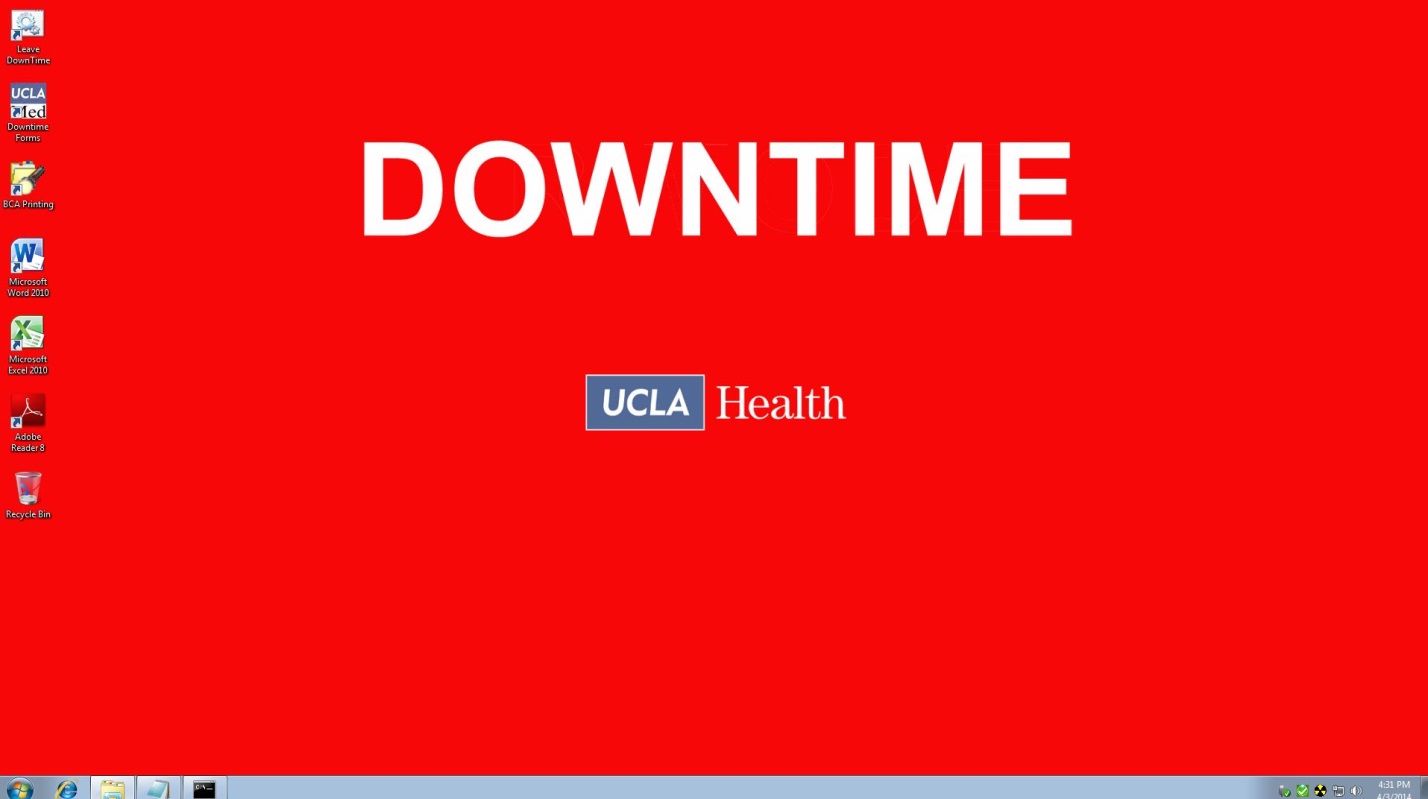 9
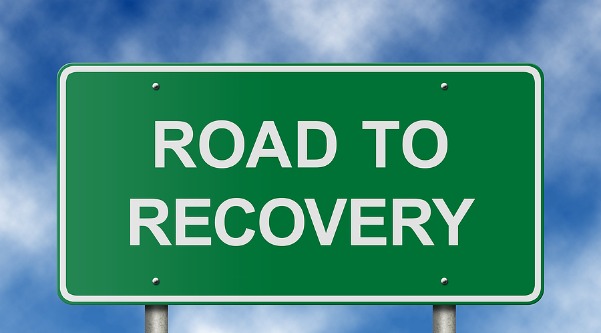 Reports and Recovery
10
Ambulatory Reports
Two report types are copied to the local workstation daily:
Downtime DAR (Department Appointments): Contains 2 days' worth of scheduling information
Clinical Summary: One per patient snapshot of all scheduled patients for the next 2 days;
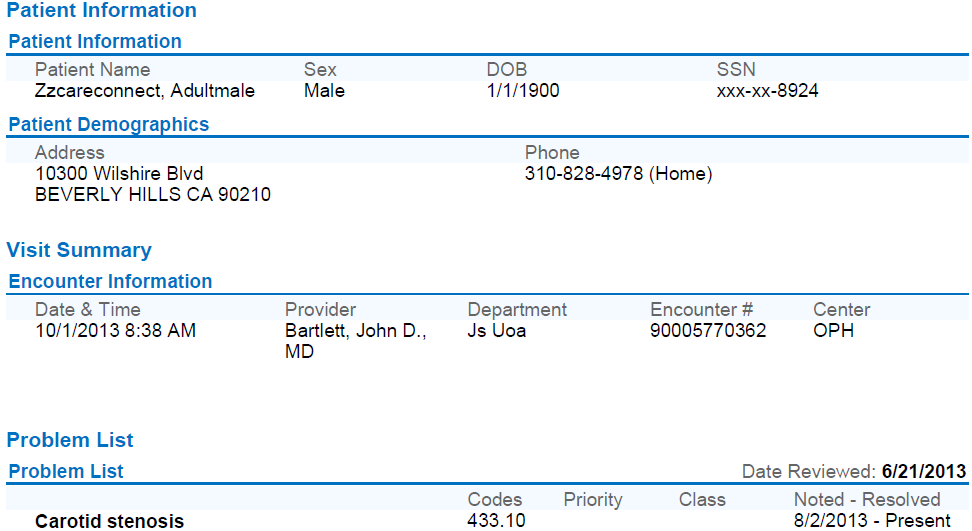 Summary includes: 
Demographics
Visit Summary
Problem List
Allergies
Patient History
Immunizations
Medication List
The Last Visit information.
11
Inpatient Downtime Reports
Generated at scheduled intervals
Current as of last update
Contain information needed during a downtime
Patient Summary (vital signs, intake and output, notes)
Medication Administration Record (MAR)
Orders
Census
Schedules
Preference Cards
Appointments
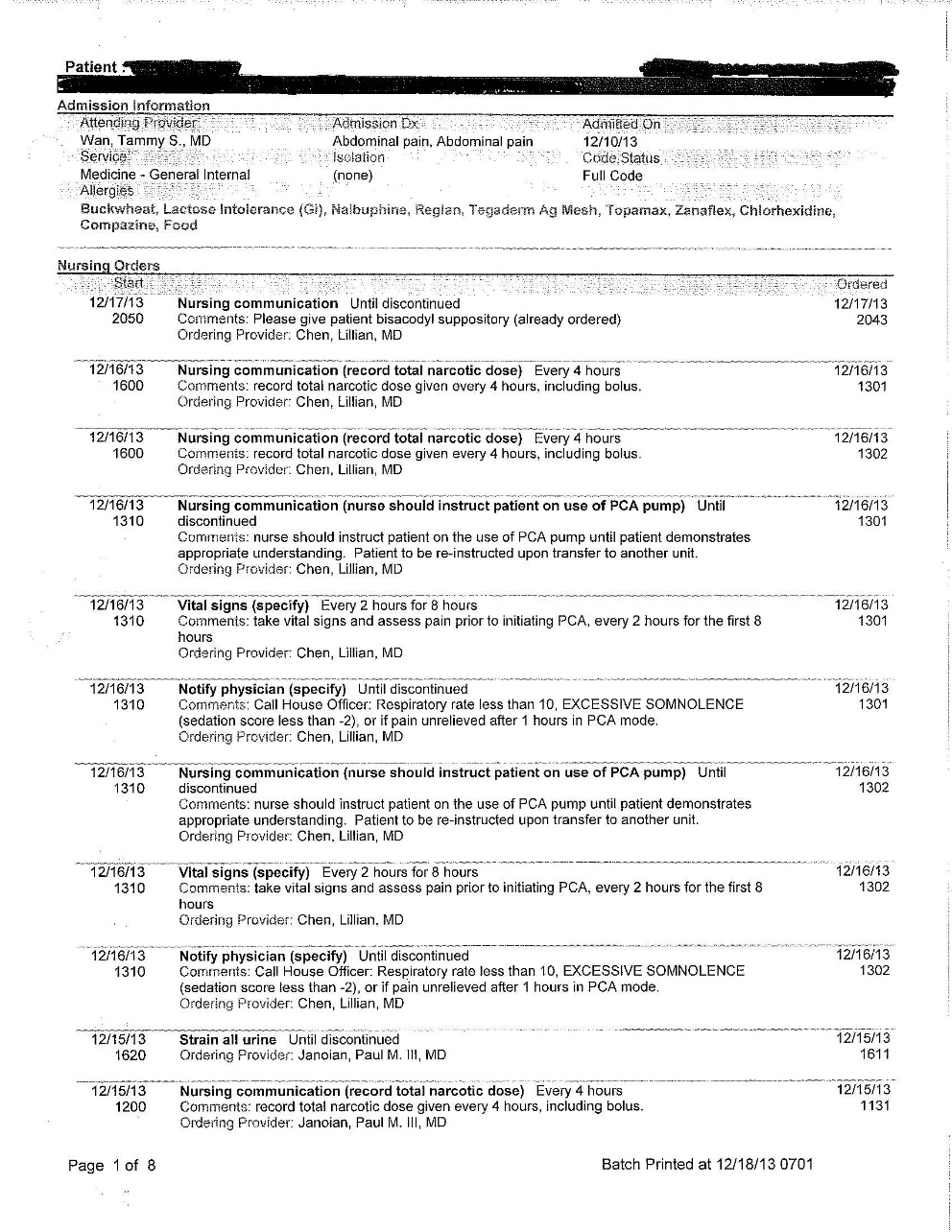 12
Downtime Forms
Forms are available through our electronic forms application
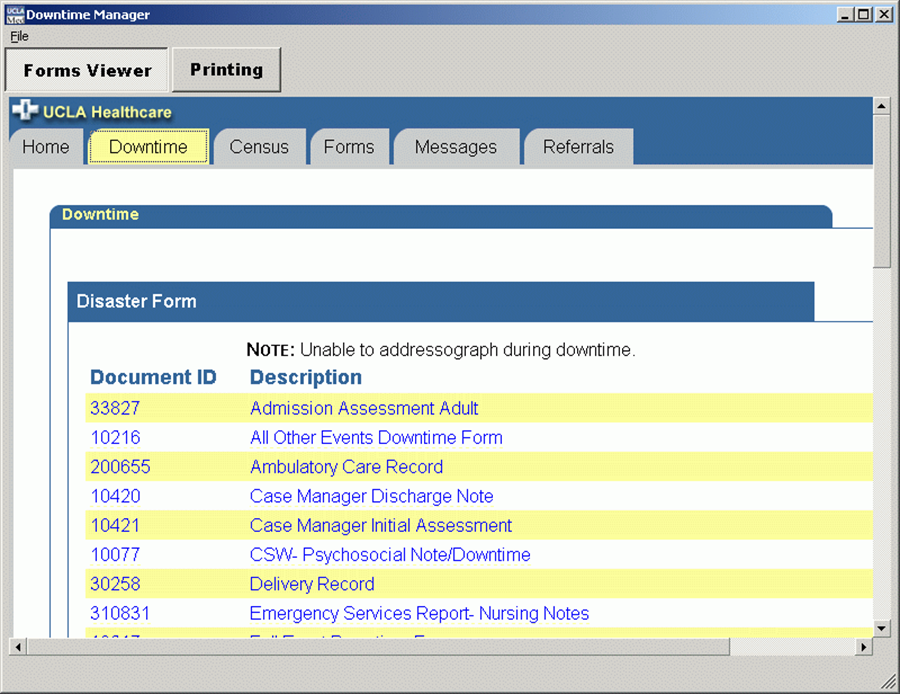 13
Recovery Documentation - Ambulatory
Front Office
Patient Demographics
Insurance
Preferred Pharmacy
Signed Forms
Telephone Encounter
Appointments

Back Office
Reason for Visit
Vital Signs
Allergies
Current Medications
In clinic Medication Administration
Immunizations
Charges
Provider
Diagnosis
Brief Progress Note
Medication Orders
Charges
14
Recovery Documentation - Inpatient
All Medications 
Any Orders Not Yet Completed
Most Recent Vital Signs
Total I&O During Downtime
Allergies
15
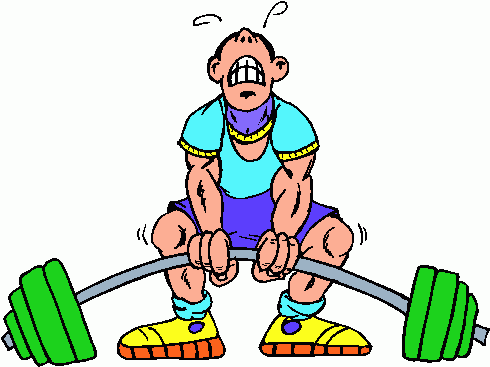 BCA Drill Exercise
16
Drills
Inpatient (Day & Night Shift) and Ambulatory (Multiple Days) drills conducted twice a year
Led by our Disaster Recovery Lead, Lead Nurse and Nurse Informaticist
Clinics participate via WebEx and Inpatient units send a Lead Nurse/Supervisor to receive instructions in an auditorium setting
17
Exercise Objectives
Locate Your BCA PC
Log-in
Print One Report 
Log-off Downtime computer

Locate your Downtime Binder & Printed Forms

Complete Feedback Form 
- Survey Monkey: Ambulatory Clinics
- Paper submissions: Inpatient
18
Incentive for Ambulatory Clinics
3 Clinics who complete the drill and complete the survey entered into a drawing for a Pizza Party
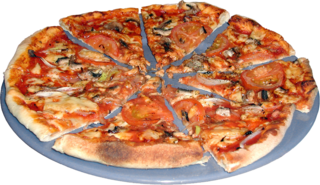 19
Role of the Nurse Informaticist
Communication
Drill Support
Policy Review
More Support……..
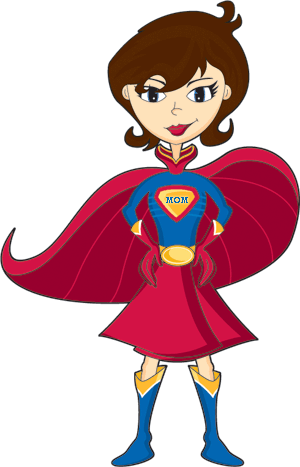 Super Nurse
20
21
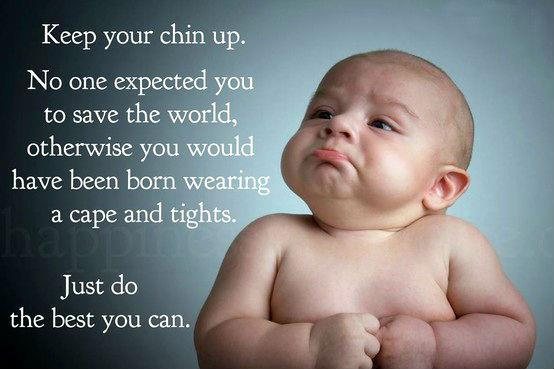 22